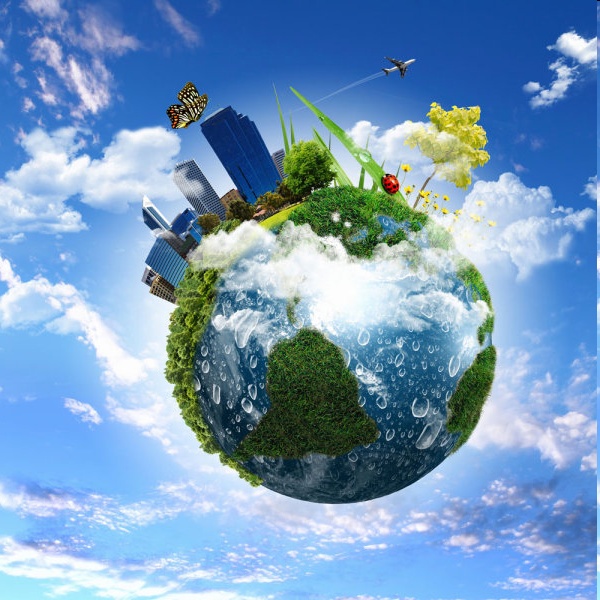 Будь природі другом
БУДУ Я ПРИРОДІ ДРУГОМ!
Йтиму садом, полем, а чи  
                                        лугом,
Буду я природі вірним другом.
Не столочу навіть і трави.
Я скажу їй: - зеленій, живи!
Коли лісом буду я іти, 
Я посію зерна доброти.
Побажаю дереву і пташці,
Щоб вони жили у мирі й щасті.
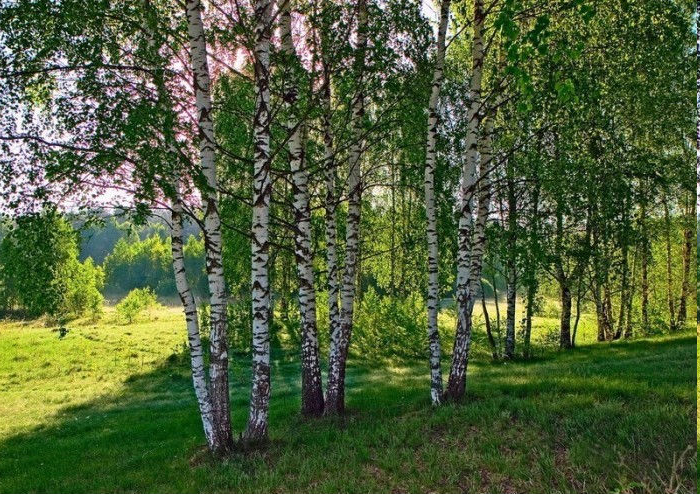 Все, що оточує нас, це природа. Повітря, земля, вода, гори, ліс, море, птиці, звірі в лісі - все це природа. Ми часто говоримо: "Природа - наш дім". По іншому - місце нашого існування. А щоб ми могли мешкати, жити, и жити щасливо, наше місце існування має бути в порядку:вода і повітря повинні бути чистими, деревця, тварини, і птиці - здоровими, камені - безпечними. Якщо ми не зможемо насолоджуватися природою, то ніколи не зможемо повноцінно жити. А щоб природою можна було насолоджуватись , потрібно обов’язково піклуватися про неї. И це повинна робити кожна людина.
Природа нам дарує продукти харчування, допомагає зміцнити здоров’я. Людина – частина природи. Природа потребує нашого піклування. Що таке турбота про природу?
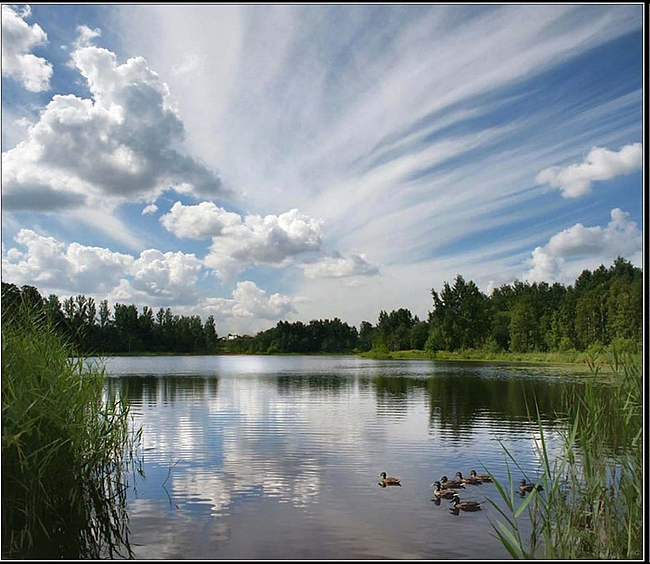 Збереження чистої води в річці - це клопіт за природу. Якщо вода буде забрудненою, то почнуть помирати риби, водяні тварини, комахи, порушиться баланс в природі. Збереження цього балансу – обов’язкова умова, адже все в природі взаємозв'язане.
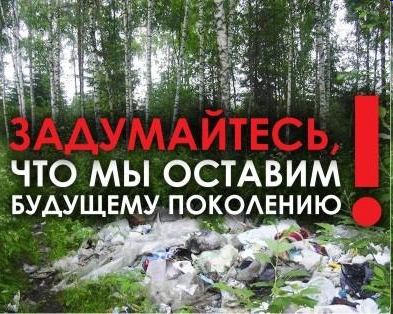 Обережне викидання різних відходів - це турбота про природу. Так, якщо чоловік прийшов у ліс та просто кинув там поліетиленовий пакет, він вже завдав шкоду природі. А якщо забрав з собою і викинув в сміття, то потурбувався про неї.
Поставити взимку годівницю для птахів
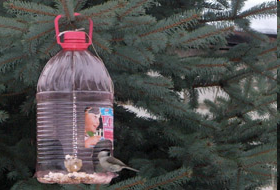 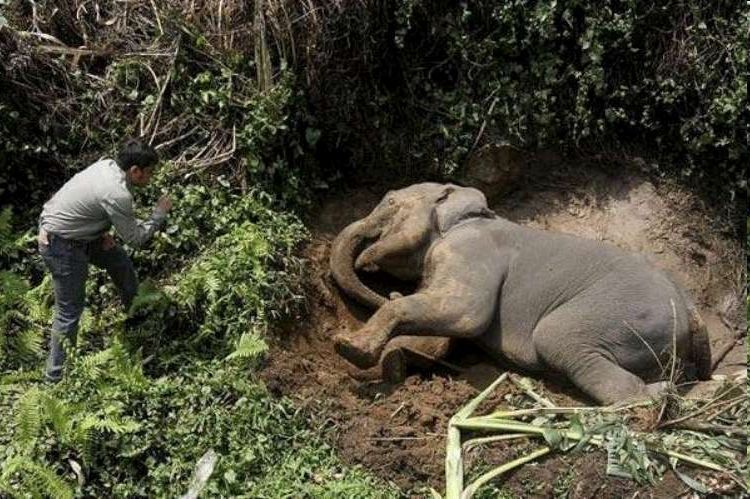 Та допомагати пораненим тваринам - це теж турбота про природу
Не ламати гілок та насаджувати молоді дерева – також є піклуванням про довкілля,бо яке значення мають рослини для людини?
Рослини :
Виділяють кисень;
Поглинають вуглекислий газ;
Вбирають воду, запобігають повеням і зсувам грунтів;
Дають нам ліки;
Домівка для тварин і птахів;
Дають нам плоди
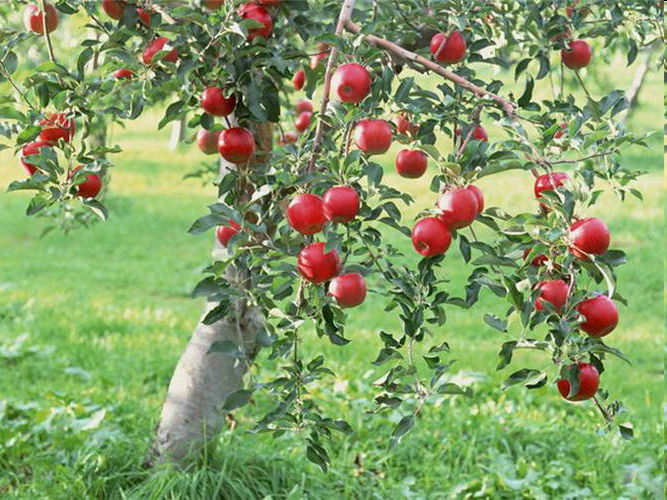 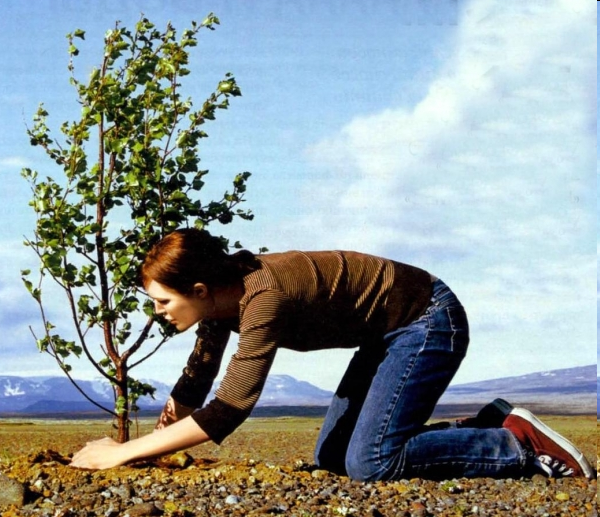 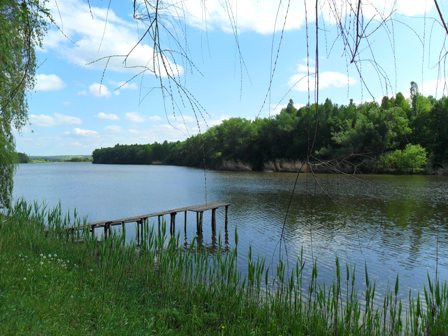 Треба з дитинства привчати малечу через казки, вірші, загадки цінувати і оберігати природу.
Якщо кожна людина хоч би щось робитиме для того, щоб оберігати природу, то наше довкілля буде сприятливим і красивим.
БЕРЕЖИ ПРИРОДУ!
Різноманітна матінка – природа:   
Блакитні ріки, квіти і ліси, 
Та, щоб не втратила вона своєї вроди, 
Ти часточку душі в її збереження  внеси.
Саджай квітник, дерева не ламай,
Оберігай тварин, пташок, комах
І біля річки сміття не лишай. 
Краса настане у твоїх краях!